RELACIONES MÉTRICAS EN EL OBLICUÁNGULO
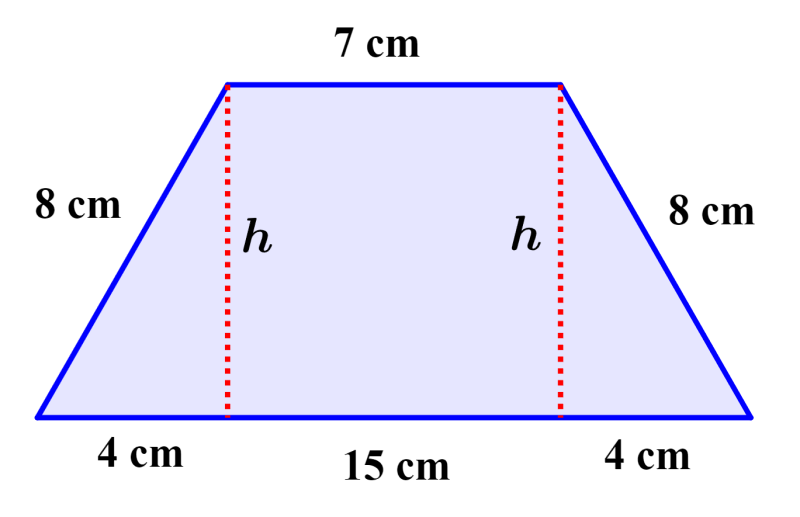 NOMBRE: Ricardo Favian Bartolini Pesantes.
GRADO: 4to A.
CURSO: Geometría.
PROFESOR: Carlos Arboleda.
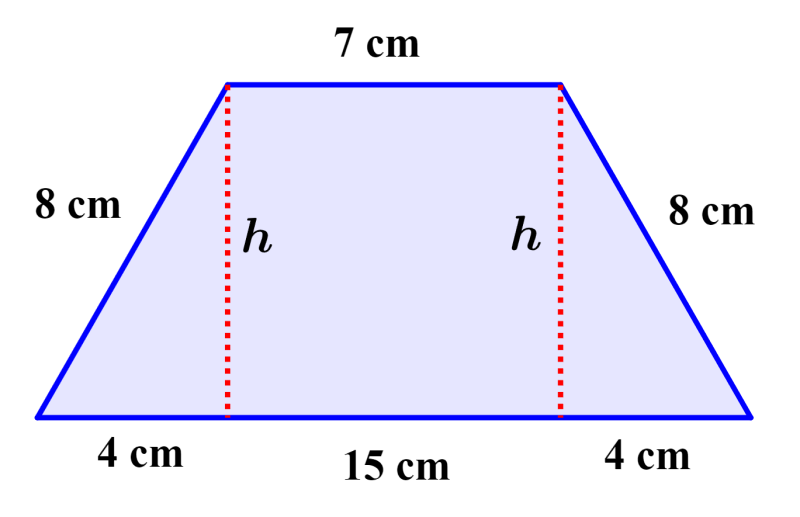 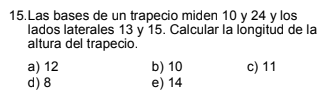 10 cm
B
C
13 cm
15 cm
X
10 cm
Y
A
M
D
N
24 cm
Solución:
x + y + 10 = 24
 X + y = 14
 
AMB = h^2 = 13^2 – x^2   ;   NCD = h^2 = 15^2 – y^2

IGUALAMOS AMB = NCD

13^2 – x^2 = 15^2 + y^2
Y^2 – x^2 = 15^2 – 13^2
( y + x)( y – x ) = 225 – 169
    14   ( y – x ) = 56
        y – x = 4
x + y = 14
y – x = 4

2y = 18
  Y = 9

REMPLAZAMOS EN NCD:

H^2 = 15^2 – 9 ^2
H^2 = 225 – 81
H^2 = 144
H = 12cm
    

RESPUESTA: La longitud de la altura del trapecio es de 12 cm.